ДЕНЬ 6. 

СПІЛКУВАННЯ 
ЗА ВЕРТИКАЛЬНИМ ВЕКТОРОМ
ВЧИМОСЯ БУДУВАТИ 
ЕФЕКТИВНІ СТОСУНКИ У СИСТЕМІ 
«ВИКЛАДАЧ-СТУДЕНТ»

Мета заняття: корекція соціальної тривожності у системі «керівник-підлеглий», «викладач-студент», розвиток здатності до передбачення (антиципації) у структурі психічної діяльності.
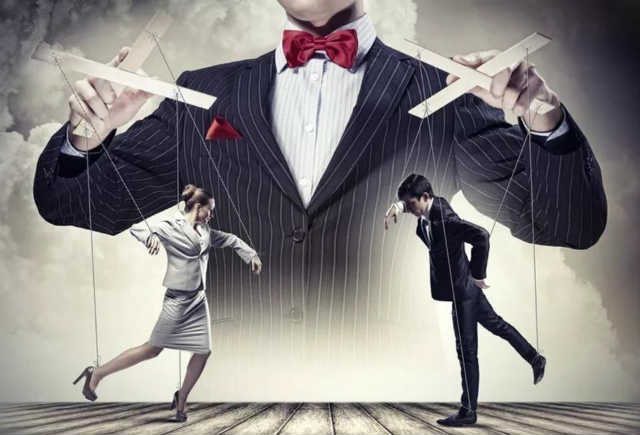 ОЦІНЮЄМО ВИКЛАДАЧА
Високий рівень знань та педагогічної майстерності, любов до студентів, педагогічний такт, професійна культура, почуття гумору, організованість та цілеспрямованість ‒ ось неповний перелік якостей викладача . Оціни його за цими критеріями (див. рисунок 2).
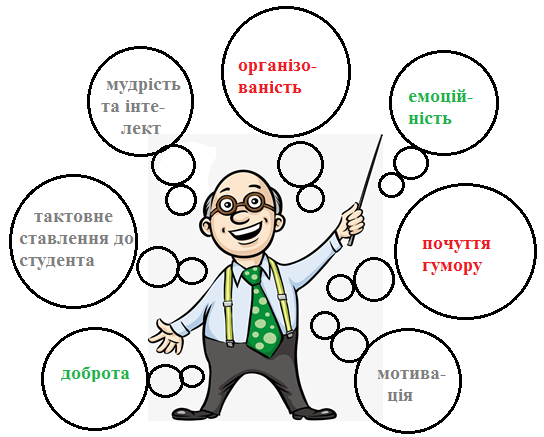 Крок 1. Оціни свого викладача за пропонованими критеріями (від 1 до 12). Оцінки запиши у середніх кружальцях.
Крок 2. Як ти гадаєш, як за цими самими критеріями оцінив би тебе твій викладач? Вистав оцінки в найменших кружальцях. Чи співпадають ці оцінки? Якщо ні, то подумай про шлях до вдосконалення.
Рис.2. Оцінка якостей викладача
2. ЩО ТАКЕ ТОКСИЧНІ КЕРІВНИКИ І ЯК З НИМИ СПІЛКУВАТИСЬ?
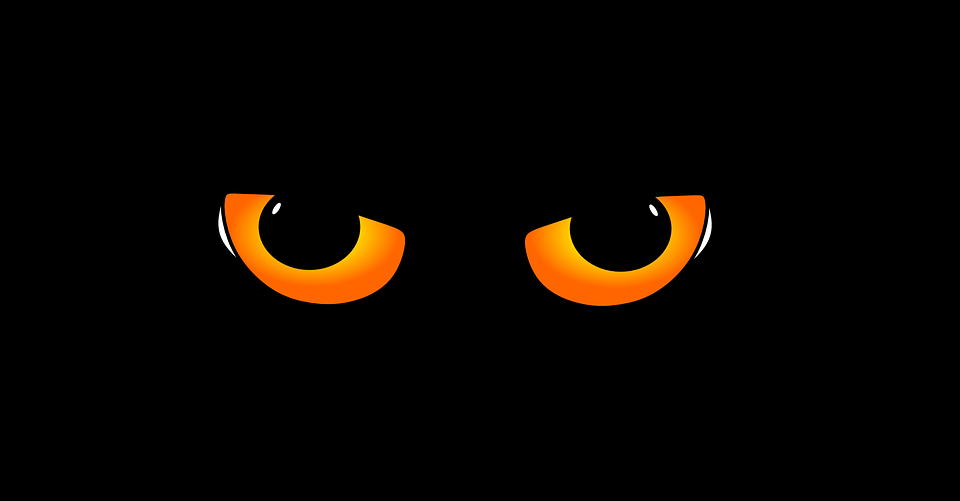 МЕТОДИ ВПЛИВУ НА ТОКСИЧНИХ КЕРІВНИКІВ:

Звужуй контакти з ними до мінімальної межі.
Означ свої особисті межі і спілкуйся лише у навчально-професійній сфері.
Не дозволяй себе ображати, а будь-які образи відразу ТАКТОВНО припиняй.
Не приймай звернену до тебе критику близько до серця. 
Май самовладання, це дозволить уникнути багатьох конфліктних ситуацій.
Не моралізуй, не обвинувачуй, не критикуй, і не використовуй інші деструктивні впливи на токсичного керівника ‒ це лише поглибить ситуацію. Натомість намагайся знайти конструктивні способи впливу: «Я завжди зацікавлений у співпраці», «Заради досягнень нашого факультету я зроблю все, що у моїх силах».
Сумлінно вчися і виконуй свою навчальну роботу якомога краще.
Роби все можливе для створення позитивного клімату у колективі. 
Перебуваючи вдома, насолоджуйся своїм життям та абстрагуйся від навчання.
Враховуючи вищезазначене, потренуйся у відповідях на такі висловлювання токсичного керівника:
Роби те, що я сказав, інакше пошкодуєш! ___________________
________________________________________________________
Я вам влаштую на екзамені! ______________________________
________________________________________________________
Так буде, як я захочу, а до ваших претензій я не дослуховуюсь 
________________________________________________________
Роби все згідно вказівок, за кожну помилку ‒ штрафні бали __
________________________________________________________
Ти такий бездарний, що в тебе нічого не вийде ______________
________________________________________________________

Якщо тебе хвилює ця проблема, прочитай книгу письменника Віджея Наїра «Бос ‒ не твій друг» і залиш короткий коментар-враження: ___________________________________________________
________________________________________________________________________________________________________________________________________________________________________________________________________________________________________________
3. АНАЛІЗ СИТУАЦІЙ ПІДВИЩЕНОЇ НАПРУГИ

Через проблеми спілкування з «токсичними» керівниками часто виникає академічна тривожність. Зазвичай, вона стосується таких ситуацій:
Запізнення. 
Несвоєчасне виконання завдань.
Затримка наукових проектів.
Зауваження.
Контрольні роботи. 
Спілкування з викладачем.
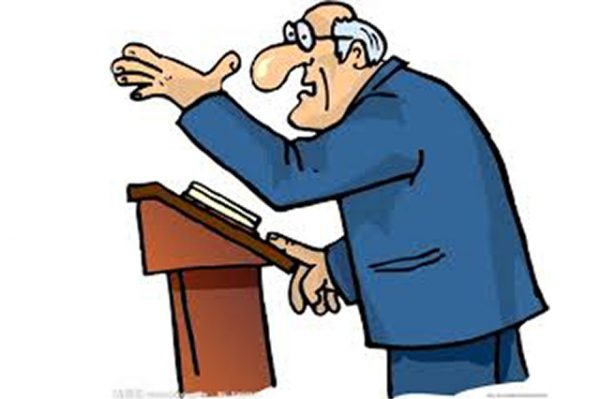 Симптоми академічної тривожності, зумовленої боязню викладача:
крайнє емоційне виснаження на занятті саме цього викладача;
немає відчуття радості від навчання;
під час опитування характерні шкірно-гальванічні та нервові реакції: пересихає у роті, пітніють чоло і долоні, тремтить голос, з’являється запинання;
перед контрольною з цього предмета болить голова або живіт, підвищується температура та з’являється інша психосоматична симптоматика;
характерні пропуски через небажання йти в університет;
вдома навчальні завдання виконуються більш продуктивно, ніж такої самої складності на заняттях;
характерна низька успішність  з цієї дисципліни. 
Щоб подолати академічну тривожність, вироби у себе алгоритм дії у стресових ситуаціях:
1. Завжди говори правду:
спізнився через те, що не вистачило організованості зранку;
не виконав завдання тому, що не вистачило наполегливості;
затримав науковий проект тому, що відклав роботу на останній тиждень.
Всі неправдиві виправдання сприймаються викладачем як щось на зразок «не виконав домашнє завдання, тому що якийсь божевільний робот зруйнував наш будинок» (Тисяча і одна брехня, М. Київська).
2. Пам’ятай, що кожна людина має право на помилку
«Успіх – поганий вчитель, він часто розслабляє і позбавляє гостроти мислення, а от поразка – найкраща вчителька, і лише той, хто навчиться підніматися після падінь, насправді дійде до своєї цілі» (цитата).

3. Знай про антиципацію ‒ навчись передбачати усі ймовірні і негативні наслідки ситуації: 
наприклад: що буде, якщо я напишу контрольну роботу на незадовільну оцінку: 
а) отримаю зауваження від викладача; 
б) про це знатимуть усі в групі;
в) переписуватиму контрольну роботу, щоб отримати допуск. 
Ну, окей. Я готовий до цього. Тому тривожність можна знизити до мінімуму, а зусилля спрямувати на попередження або вирішення реальних питань. 

4. Не сприймай оцінку викладача як сталий критерій  
Завжди є шлях до саморозвитку. Сьогодні я отримав «задовільно», а завтра зроблю все, щоб підвищити свій рівень.
5. Постійно підвищуй свою стресостійкість:

фізичними способами: виконуй фізичні вправи, повноцінно відпочивай, засинай вчасно, приймай теплі ванни, дбай про своє тіло (масаж, косметичні процедури) та ін.
психологічними способами: посміхайся стресу, впорядкуй своє дихання, візьми тайм-аут, виконуй ритмічні дії у ситуаціях напруги, плануй свій час, обирай діяльність, яка приносить емоційне задоволення, релаксуй, роби собі компліменти, будь господарем власного простору і не дозволяй іншим його порушувати, вчись жартувати над ситуацією, виховуй у собі толерантність до невдач, формуй готовність до іншого розгортання подій.

6. Виховуй у собі організованість 

Якщо повернутись до пункту 1, то всі фрази: «спізнився...», «не виконав домашнє завдання...», «затримав науковий проект...», можна доповнити одним словосполученням: не вистачило організованості. Саме її нестача є основною причиною академічної тривожності. Працюй над собою та підвищуй свою відповідальність!
4. ДАЙ ВИХІД СВОЇМ ЕМОЦІЯМ ПІСЛЯ НАВЧАЛЬНИХ ЗАНЯТЬ
Всім негативним емоціям потрібний вихід. Знайди свій індивідуальний:
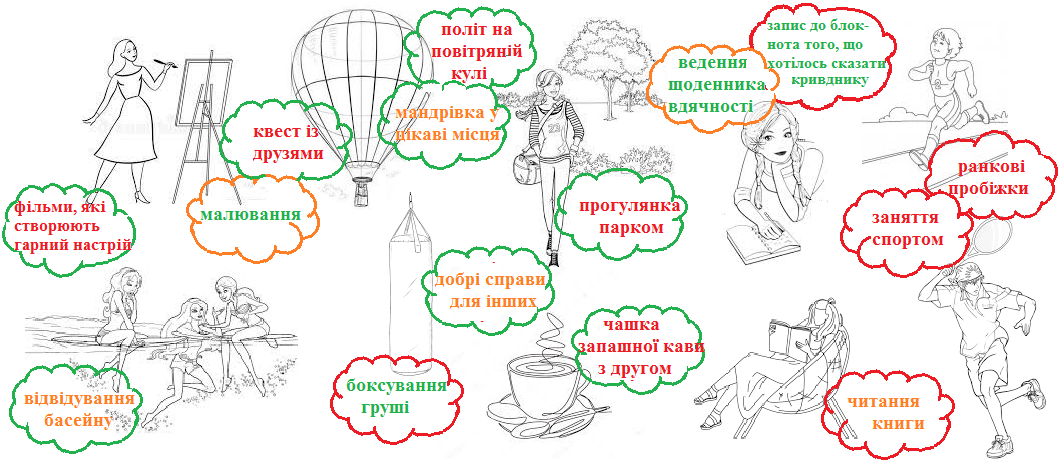 Обери для себе свій шлях зняття емоційної напруги і реалізуй його сьогодні: ____________________________________________________________
5. ДЕСТРУКТИВНІ 
І КОНСТРУКТИВНІ ДУМКИ

Аналізуючи особливості впливу на самооцінку, у спілкуванні виокремлюють деструктивну і конструктивну комунікативну поведінку. 
Деструктивна комунікація спрямована на руйнування та опір. Вона знижує самооцінку, перешкоджає прогресу, що, в підсумку призводить до порушення якості життя. Прикладом такої поведінки є установки на зразок «Я ніколи не зможу досягти цього рівня», «Я буду виглядати безглуздо».
Конструктивна (ресурсна) ‒ мотивує на досягнення, сприяє активізації ресурсів та здібностей. Вона активує такі установки: «Нове є цікавим», «Я маю всі шанси стати успішним». 
У пропонованій вправі слід систематизувати всі висловлювання на дві групи: 1 група ‒ конструктивні, 2 група ‒ деструктивні.
Тренувальне завдання: Спробуй наступних три дні вживати лише конструктивні висловлювання, які активують власні ресурси і мотивують на спілкування.
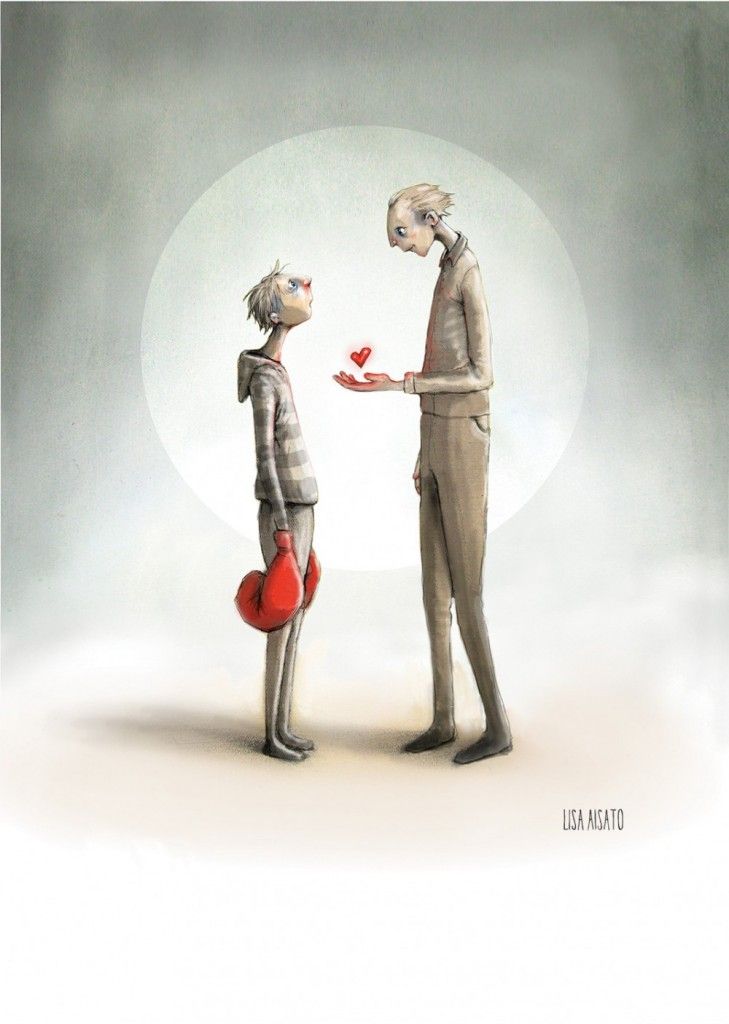 6. ПСИХОРЕЛАКСАЦІЙНА ВПРАВА «НАВПАКИ»
Ввімкни психорелаксаційну музику. Заплющ очі й уяви, що наш світ розвернувся знизу догори на 180°. Твій керівник улаштувався на твій дерев’яний стілець, натомість, ти зайняв його зручне і м’яке крісло...
Якщо хочеш дослухати установки і зняти зайву напругу, ввімкни аудіофайл із записом психорелаксаційної вправи  (див. аудіофайл 6).

БАЖАЄМО УСПІХІВ!